Troubleshooting
Tuesday, July 26
Showmic Islam
This work was supported by NSF grants MPS-1148698, OAC-1836650, and OAC-2030508
What Can Go Wrong?
Jobs can go wrong “internally”:
the executable experiences an error
Jobs can go wrong logistically, from HTCondor’s perspective:
a job can’t be matched
files not found for transfer
job used too much memory 
badly-formatted executable
and more...
2
Reviewing Failed Jobs
Job log, output and error files can provide valuable troubleshooting details:
3
Job  Holds
HTCondor will hold your job if there’s a logistical issue that YOU (or maybe an admin) need to fix.
files not found for transfer, over memory, etc.
A job that goes on hold is interrupted (all progress is lost) but remains in the queue in the “H” state until removed, or (fixed and) released.
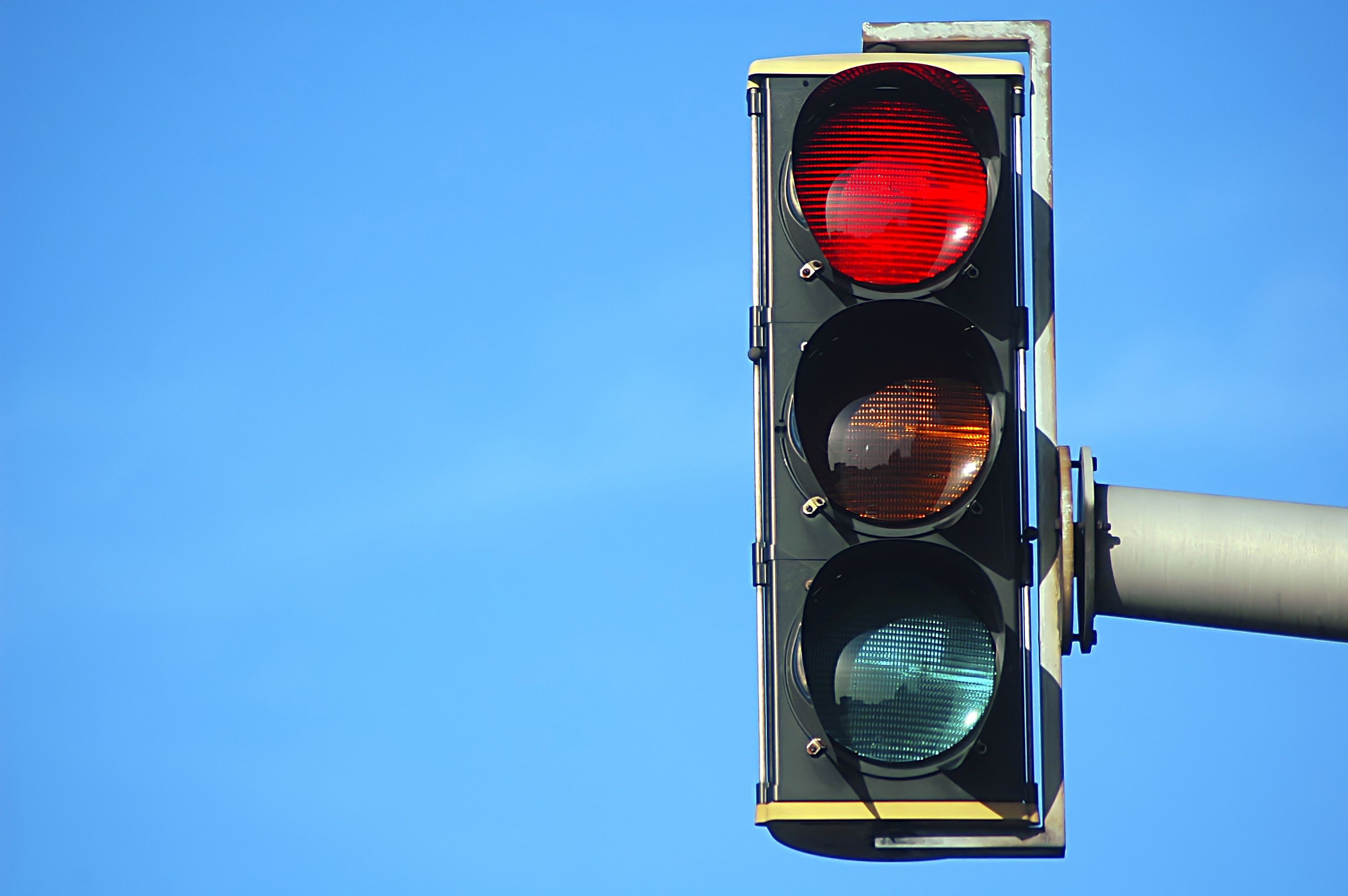 $ condor_q
OWNER    BATCH_NAME    SUBMITTED   DONE   RUN    IDLE   HOLD  TOTAL JOB_IDS
cat      ID: 123456   7/11 11:23      _      _      _      1      1 123456.0
4
Common Hold Reasons
Incorrect path to files that need to be transferred
Badly formatted executables (e.g. Windows line endings on Linux)
Job has used more memory or disk than requested.
Job has run longer than allowed.(e.g. 20-hour default in OSPool)
Submit directory is over quota.
The admin has put your job on hold.
5
[Speaker Notes: Change it what we see on OSG. Put an example error message-timeout message, file transfer problem, memory issue.]
Examples of Common Hold Reasons
Failed to initialize user log to /path or /dev/null
Could not create log file, check /path carefully
Error from …: Job has gone over memory limit of AAA megabytes. Peak usage: BBB megabytes.
Job used too much memory
Request more – at least BBB megabytes!
Error from …: STARTER at … failed to send file(s) to <…>: error reading from /path: (errno 2) No such file or directory; SHADOW failed to receive file(s) from <…>
Job specified transfer_output_files
But /path on remote server was not found
Jargon: SHADOW is Access Point, STARTER is Execute Point
6
Diagnosing Holds
If HTCondor puts a job on hold, it provides a hold reason, which can be viewed in the log file, with condor_q –hold <Job.ID>, or with <username>:
$ condor_q -hold -af HoldReason
Error from slot1_1@wid-003.chtc.wisc.edu: Job has gone over 
  memory limit of 2048 megabytes.
Error from slot1_20@e098.chtc.wisc.edu: SHADOW at 
  128.104.101.92 failed to send file(s) to <128.104.101.98:35110>: error 
  reading from /home/alice/script.py: (errno 2) No such file or directory; 
  STARTER failed to receive file(s) from <128.104.101.92:9618>
Error from slot1_11@e138.chtc.wisc.edu: STARTER
  at 128.104.101.138 failed to send file(s) to <128.104.101.92:9618>; SHADOW at 
  128.104.101.92 failed to write to file /home/alice/Test_18925319_16.err:
  (errno 122) Disk quota exceeded
7
[Speaker Notes: Talk about when hold happens. You can see when you type condor_q –hold]
What To Do About Held Jobs
If the situation can be fixed while job is held (e.g., you forgot to create directory for output):
Fix the situation
Release the job(s): condor_release JOB_IDs
 		condor_release <username>
Otherwise (and this is common):
Remove the held jobs: condor_rm JOB_IDs
Fix the problems
Re-submit
8
[Speaker Notes: Slide 7 & 15 are similar]
DEMO
General Troubleshooting Tips
Comparing expectations vs. what happened: Either might be wrong!
Read messages carefully — even if some parts make no sense, what hints can you get?
Search online … but evaluate what you find
Collect links and other resources that help
Ask for help! And provide key details: versions, commands, files, messages, logs, etc.
Always keep the log, error and condor output file
10
Issue: Failed to Parse
$ condor_submit job.sh
Submitting job(s)
ERROR: on Line 6 of submit file: 
ERROR: Failed to parse command file (line 6).
Completely failed to submit!
Notice: Failed to parse
Why: You tried to submit your executable (or other file), not an HTCondor submit file
Fix: Submit an HTCondor submit file (e.g., .sub)
11
Issue: Typos in Submit File
$ condor_submit sleep.sub
Submitting job(s)
• ERROR: No 'executable' parameter was provided
• ERROR: Parse error in expression:
         RequestMemory = 1BG
• ERROR: Executable file /bin/slep does not exist
Also failed to submit (missing job(s) submitted)
Why: Typos in your submit file (e.g., BG for GB)
Fix: Correct typos!
12
Issue: Jobs Idle for a Long Time
$ condor_q
OWNER    BATCH_NAME    SUBMITTED   DONE   RUN    IDLE  TOTAL JOB_IDS
cat      ID: 123456   6/30 12:34      _      _      1      1 123456.0
Jobs are idle for a long time – can be hard to judge!
condor_q -analyze <JobId>
condor_q –better-analyze <JobId>
$ condor_q -better-analyze 123456.0
...
         Slots
Step    Matched  Condition
-----  --------  ---------
[0]       13033  TARGET.PoolName == "OSPool"
[9]       13656  TARGET.Disk >= RequestDisk
[11]          0  TARGET.Memory >= RequestMemory
13
Issue: Missing or Unexpected Results
Job runs … but something does not seem right
Short or zero-length output file(s)
Very short runtime (almost instant)
May be problems with app, inputs, arguments, …
Check log files for unexpected exit codes, etc.
Check output and error files for messages from app
Can’t find anything? Add more debugging output
14
Issue: Badput
What is badput?
Basically, wasted computing
Job runs for 97 minutes, gets kicked off, starts over on another server
Job runs for 97 minutes, is removed
Not jobs that must be re-run due to code changes!(that’s just part of science, right?)
Badput uses resources that others could have used
If contacted, help us help you and others!
15
Tips for Avoiding Badput
Always test with a small set of jobs before scaling up. (This practice applies to any modifications made to a tried and tested code as well )
Monitor your jobs memory and disk usage
condor_q <jobid> -af RequestMemory MemoryUsage |sort |uniq –c
condor_q <jobid> -af RequestDisk DiskUsage |sort |uniq –c

Have an idea/expectation about the software/code’s limit- e.g. Segfault.
Have a general idea about the inner workings of the software and libraries.
16
DEMO 2
More Troubleshooting Resources
Lauren Michael & Tim Cartwright’s OSG User School 2021 talk
OSG Connect Documentation
support@opensciencegrid.org
Acknowledgements
19
Acknowledgements
OSG team, especially Tim Cartwright, Lauren Michael & Christina Koch
This work was supported by NSF grants MPS-1148698, OAC-1836650, and OAC-2030508
20
You Can Acknowledge OSG!
If you publish or present results that benefitted from using OSG, please acknowledge us!

https://osg-htc.org/acknowledging
21